R: fitting to Power Law
Power-Law from log-log linear model
Pendulum Data
1
Recall the data used in an earlier lab that varied the length of a pendulum and measured its period (the time to swing back and forth)
2
The Excel fit to a power-law yielded
3
Entering the same data into R looks like
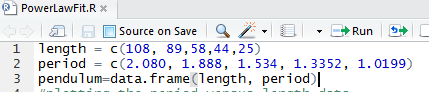 # copy and paste
length = c(108, 89,58,44,25)
period = c(2.080, 1.888, 1.534, 1.3352, 1.0199)
4
Plotting the data in R looks like
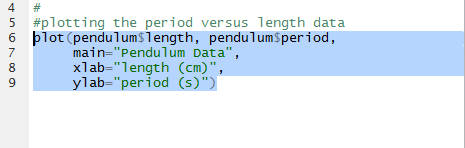 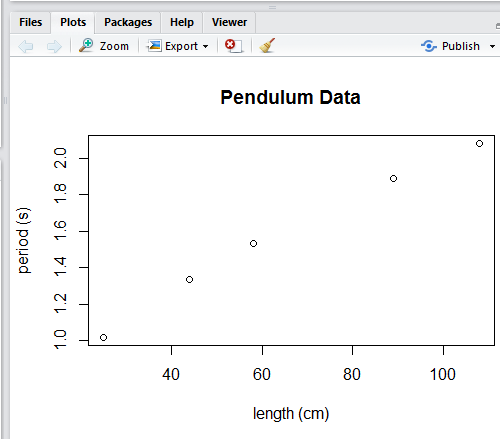 5
Log-log linear model
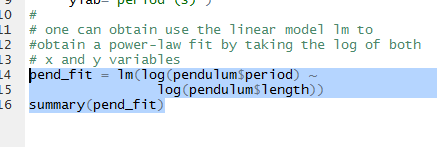 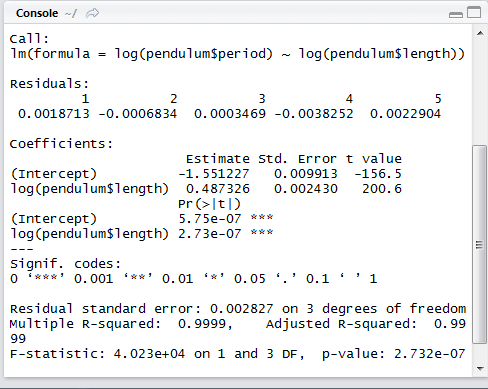 Take note of the log's above!!!!!

That 0.4873 number looks familiar from the Excel Power-law fit.  It was the power.
6
Can’t take log of 0 or negative numbers
In the Random Walk simulation we did not include the first step in our fit of the data.
One cannot take the log of zero or a negative number. 
Behind the scenes in Excel there are log’s being taken, and it cannot handle the negative numbers
7
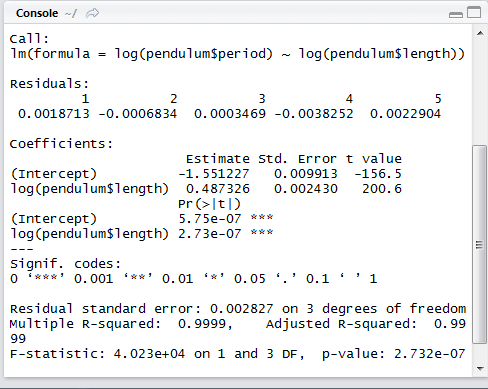 Isolating the power
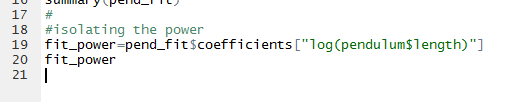 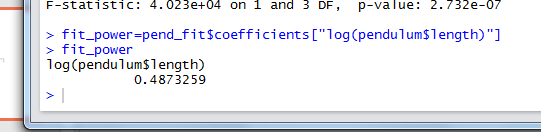 8
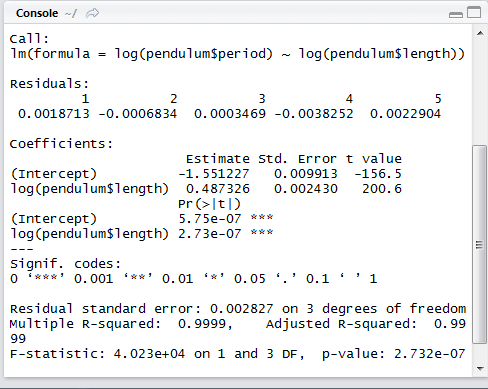 Breaking it down
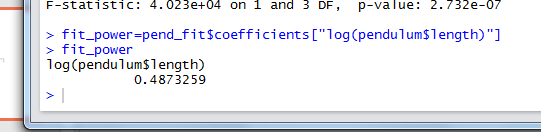 pend_fit is the name we gave to the model
The model has coefficients (what we usually call slope and intercept)
Our x’s are log(pendulum$length) so we are getting the coefficient associated with the x – what we would normally call the slope 
Originally it was the power
9
Breaking it down
y = A x^b
log(y) = log(A x^b)
log(y) = log(A) +log(x^b)
log(y) = log(A) + b log(x)
We see that the slope in log(y) versus log(x) is b – what was originally the power in the power law
By log() in R we mean the natural log ln()
intercept = log(A)
exp(intercept) = A
The exponential function and natural log functions are inverses
10
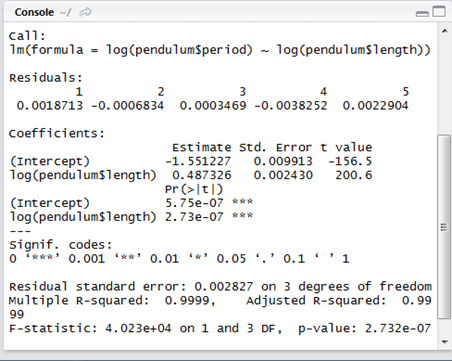 Obtaining the Coefficient
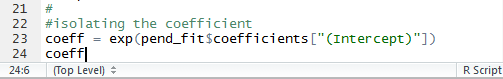 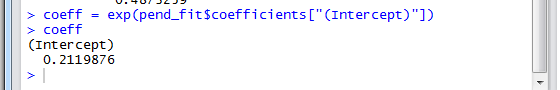 11
Displaying fit equation
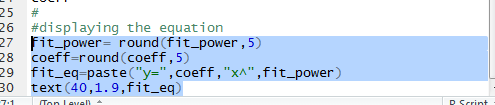 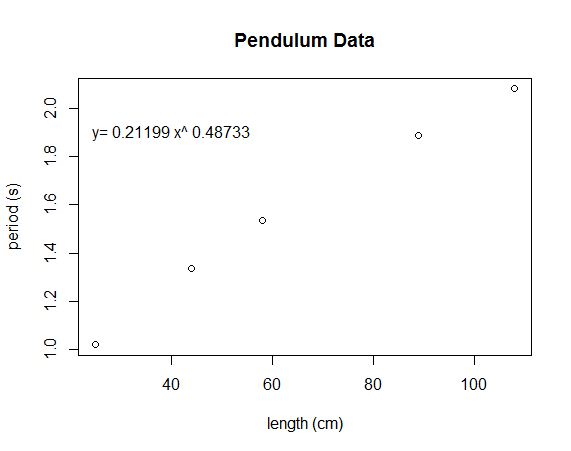 12
Displaying the fit curve
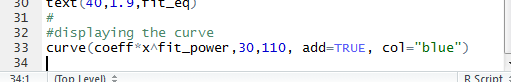 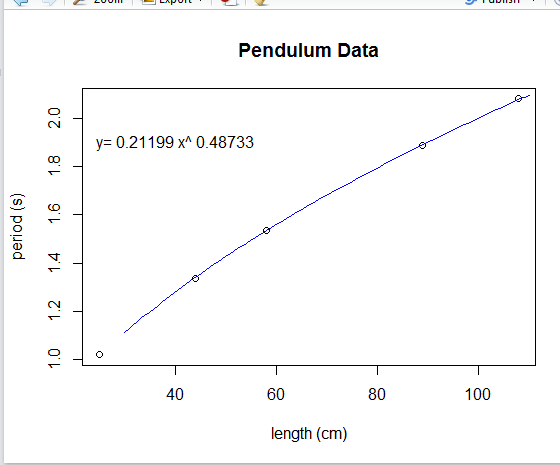 13